Abdullah YavaşRector, International Antalya University
Prepared for the 2nd Eurasian Silk Road Universities ConventionErzurum, June 2011
Globalization and Higher Education
On one hand, globalization means more competition, not just in merchandise, but also for students in higher education.
On the other hand, globalization also increase the potential pool of students.
You are competing with not just universities (or for students) in your city/region/country, but across national borders.
Internatinalization of Higher Education
More than 2.8 million students were enrolled in higher education institutions outside their countries of citizenship in 2007. 
Heavly skewed: Eleven countries hosted 71% of the world’s mobile students, led by the United States with 21.3%. 
The US has about half of the world’s foreign doctoral students (200,000 +), many of whom stay on after graduation.
In 2007 almost half (42%) of postgraduate research students in the UK were from abroad.
The largest recipient of Int’l Students: USA
In the last academic year alone, total number of international students in United States, including international students, scholars and Intensive English Program Students:   876,240
Nearly half of all U.S. international students come from one of 5 countries: China (>130,000), India (>105,000), South Korea, Canada, and Japan. 
Turkey is in 10th place with >13,000 students.
New trend: Branch campuses abroad
In 2009, there were 162 higher education branch campuses operating globally, an increase of 43% from 2006. More than half were American, 11% were Australian, and 10% were from the UK. 
The number of countries hosting international branch campuses also grew in those three years, from 36 to 51. 
The UAE remains the most popular host country.
Newest (and future?) Trend
Mutual outsourcing in higher education; UW GREM initiative
International Students in Turkey
Currently, there are more than 20,000 students from 127 countries studying at Turkish universities. 
Of these, 2,472 are from northern Cyprus, 2,307 from Azerbaijan, 1,147 from Bulgaria, 1,703 from Turkmenistan, 975 from Iran, 899 from Mongolia, 850 from Greece, 701 from Kazakhstan, 581 from Afghanistan, 556 from Germany, 528 from Kyrgyzstan, 518 from Bosnia and Herzegovina, 499 from Albania, 491 from the Russian Federation, 307 from Macedonia, 293 from Iraq, 291 from Syria, 262 from Georgia, 209 from Ukraine and 174 from China.
Turkish students abroad
According to data provided by YÖK, while there are a little more than 20K foreign students at Turkish universities, there are over 50,000 Turkish university students receiving educations abroad. 
To put this into perspective, the US, which draws more foreign students than any other country, has only 30,103 students studying abroad, while England has 25,198, Germany 54,489 and France 47,587.
One-way ticket
Picture is similar for other countries in the region
Major economic cost + brain drainage for the region’s economies
Need world class universities in the region to keep the “brains” in the region
International Antalya University:A compelling case
We consider university education to be one of the most critical investments in one’s life.  With this in mind, we offer:
outstanding faculty coming from world-renown universities
a campus furnished with state-of-the-art facilities
strong connection to the world of business
a multi cultural environment consisting of international students coming from all corners of the globe
Most important of all
Our students will have the opportunity to spend the most beautiful years of their lives in a very colorful and multi-cultural environment
Crucial asset in today’s global world
and they will be able to do so in Antalya, one of the most beautiful cities, if not the most beautiful city, in the world.
The right region, the right time
We aim to immerse our students in a truly international environment that will provide them with an invaluable network of classmates coming from the emerging economies of Central Asia, Russia, the Middle East, Africa and Southeastern Europe.
Universities in the region need to lead, not lag, globalization.
Why is Turkey ripe for this challenge?
Rising economic and political center of influence
Freedom of expression
Human capital
Our pillars of Building an International University
International Students
International Faculty
International Curriculum + mind set 
“International” board of trustees
International Location
A global city for a global university
Location Location Location
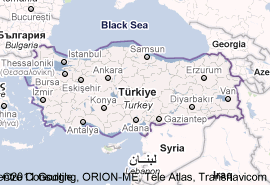 “Diplomacy does not just happen between government officials.  It also happens between individuals, through people to people connections and student exchanges.  These are some of the most important people to people connections we can have.  For hundreds of thousands of students each year, exchanges promote mutual understanding and bring people of different nations together to share ideas and compare values.  They also nurture leadership skills that prepare students for the challenges of the 21st century.” US Secretary of State Hillary Rodham Clinton.